Futuro imposible:
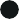 Ahora
Tiempo
Futuro posible:
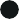 Proceso:
Futuro plausible:
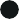 Punto de
Futuro probable:
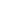 partida
Futuro deseable:
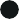 Cono de Futuros
ilab.net/itools